Учись:
  думать,
       мыслить,         
           наблюдать.
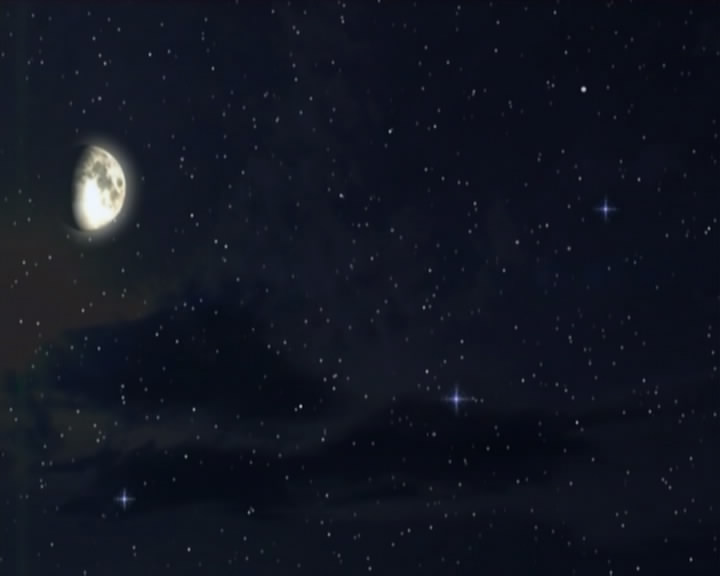 Рыбка  рыбёшка  рыбалка  рыбачить  рыбак
1.Общийкорень
2.Общее основное значение
белка, беленький, белить.лось, лоскут, лосёнок.горный, гора, городок.семя, семечко, семья.
Спасибо     за работу!